これからの選択肢（せんたくし）
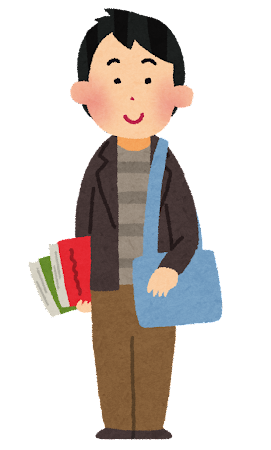 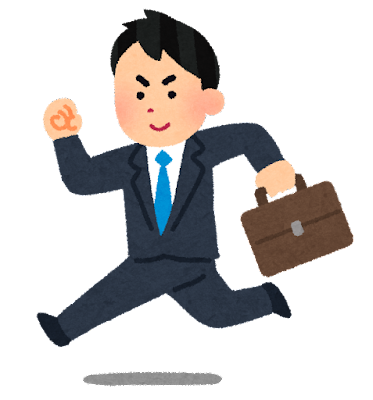 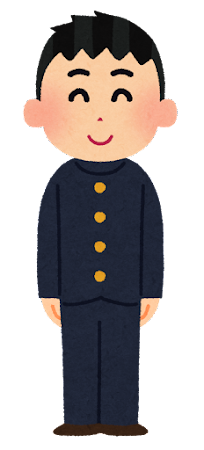 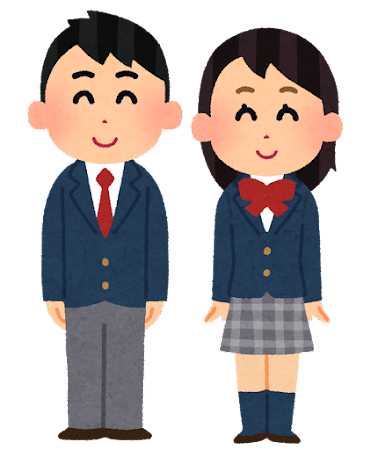 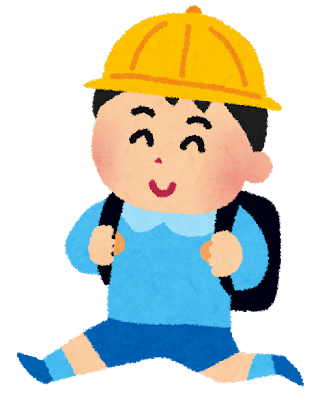 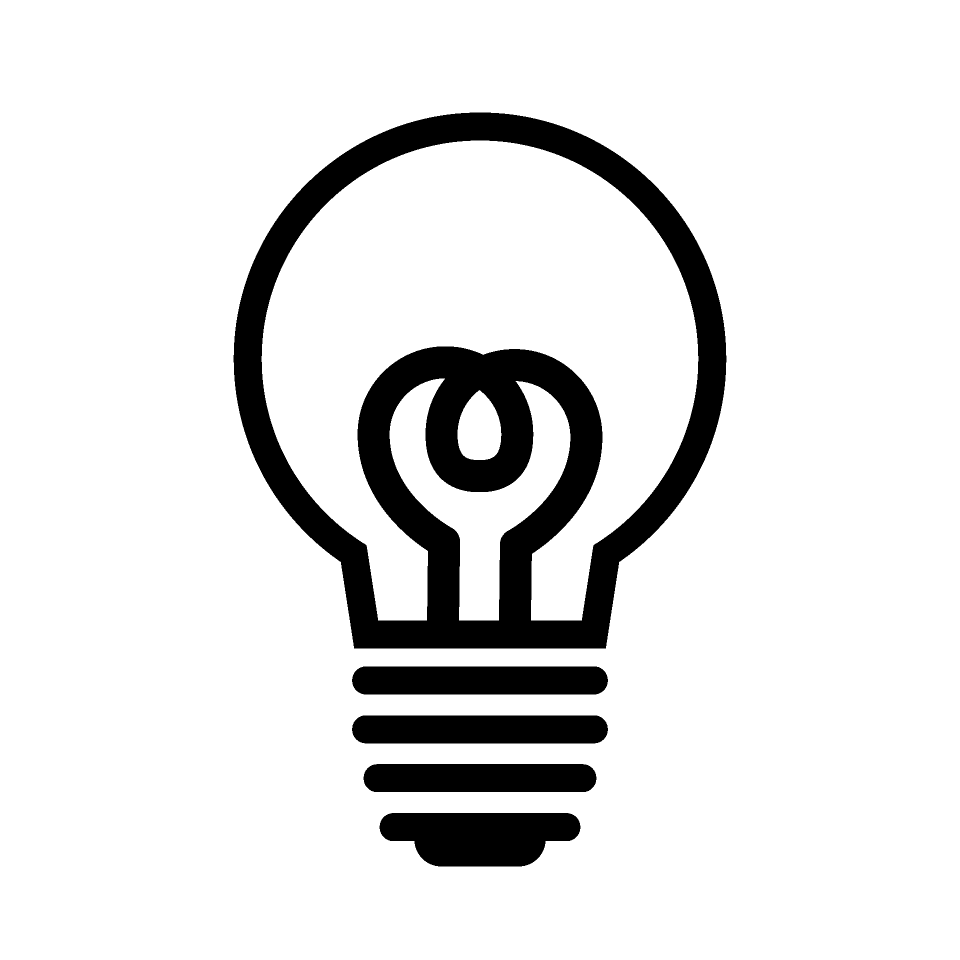 大学付属の中学校は内部進学できるから、受験がない。

　大学付属出ない場合は高校生の時に大学受験が必要。
受験
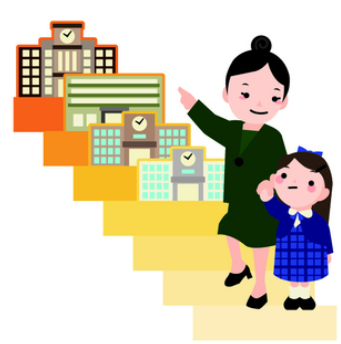 受験
国・算・理・社
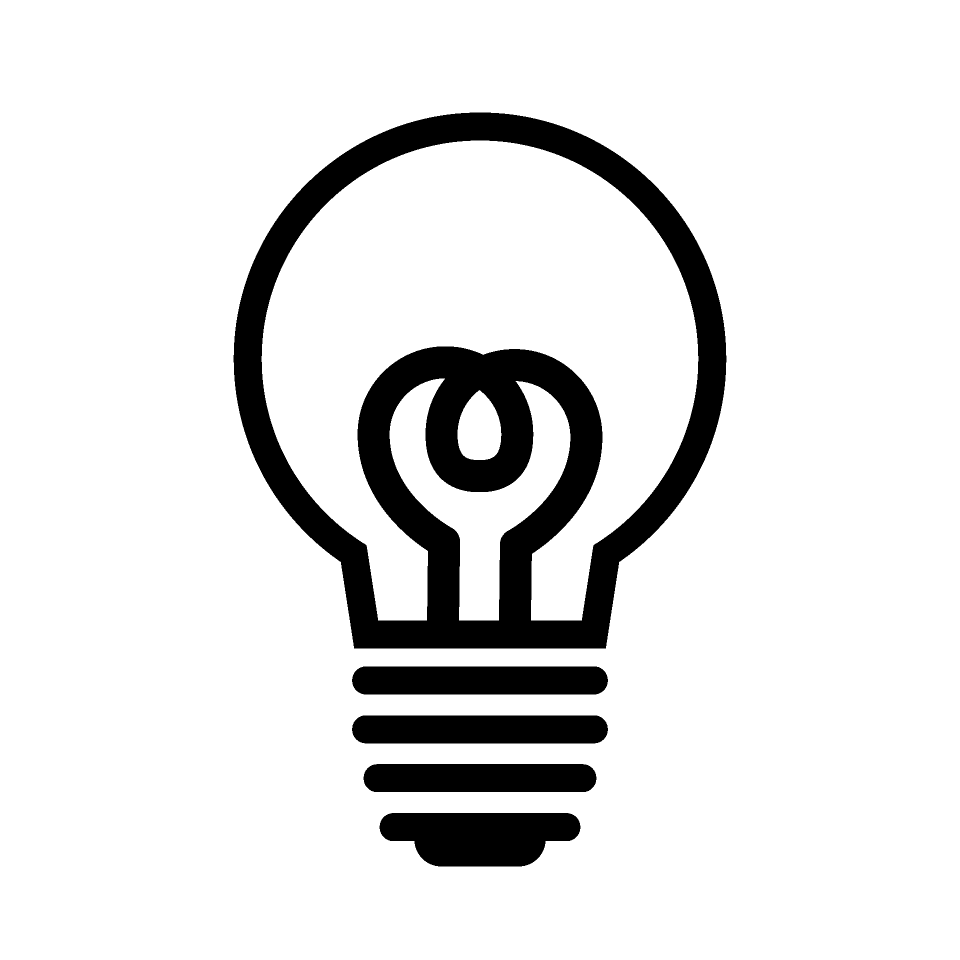 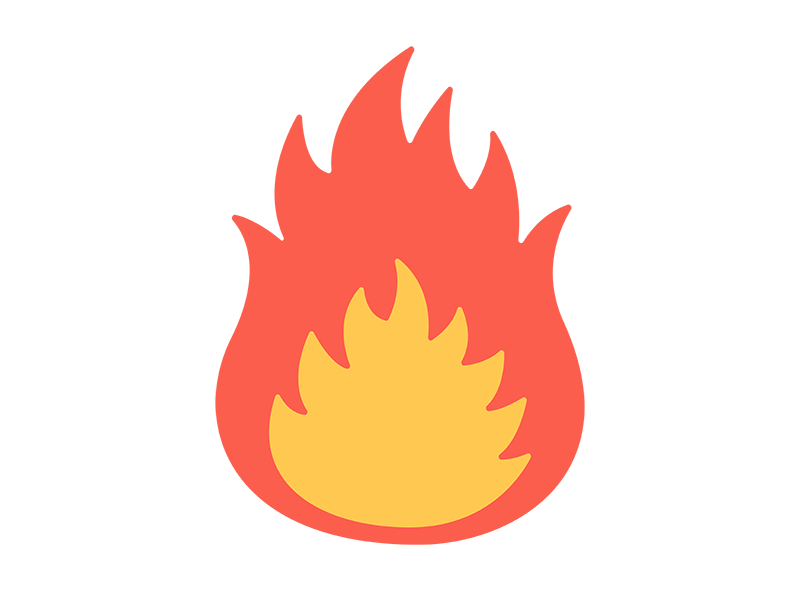 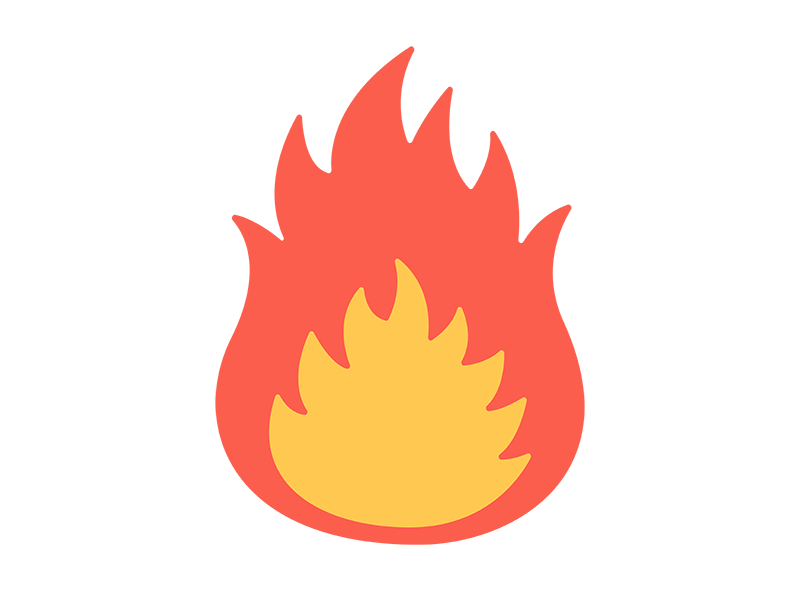 受験
受験
国・算・理・社・英
（学校による）
国・算・理・社・英
志望校に受からなかったら、浪人といって、毎日毎日勉強漬けで、受かるまで毎年受験することも。
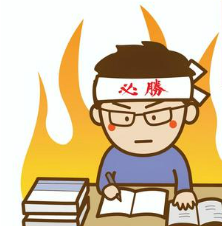 「英語」が追加。試験範囲もとても広い
〇は広さだよ
受験のしけん範囲の例（れい）
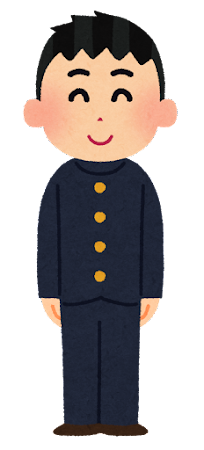 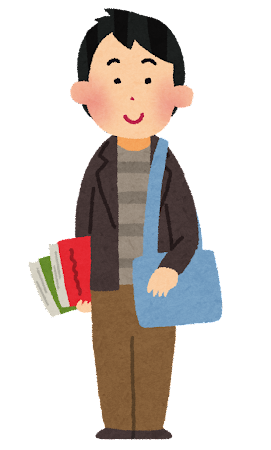 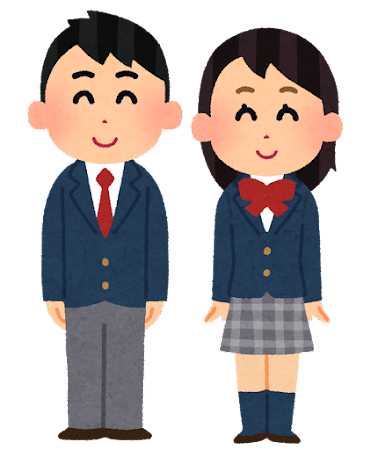 国
算
国
算
英
理
算
理
社
理
社
英
※あくまで子供に分かりやすく示したイメージです
中学校の部活
お子さんの地元中学のHP見て、更新してください
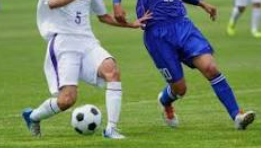 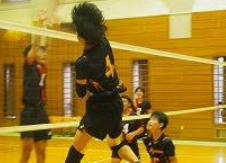 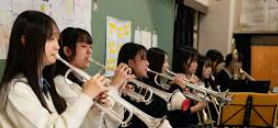 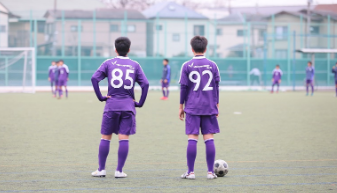 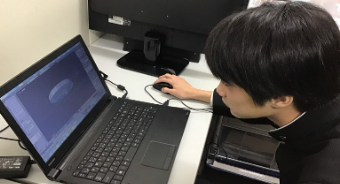 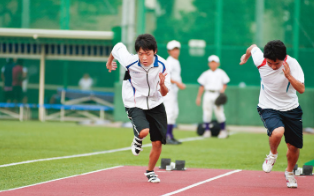 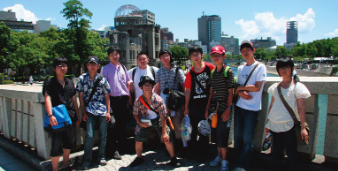 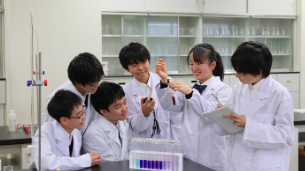 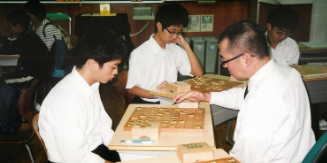 参照：明治大学明治中学校
中学受験でなぜこんなに勉強しないといけないのか
入試の時は国語・算数・理科・社会でこんなにたくさんの範囲が出るよ
長文どっかい
かんようく
ことわざ
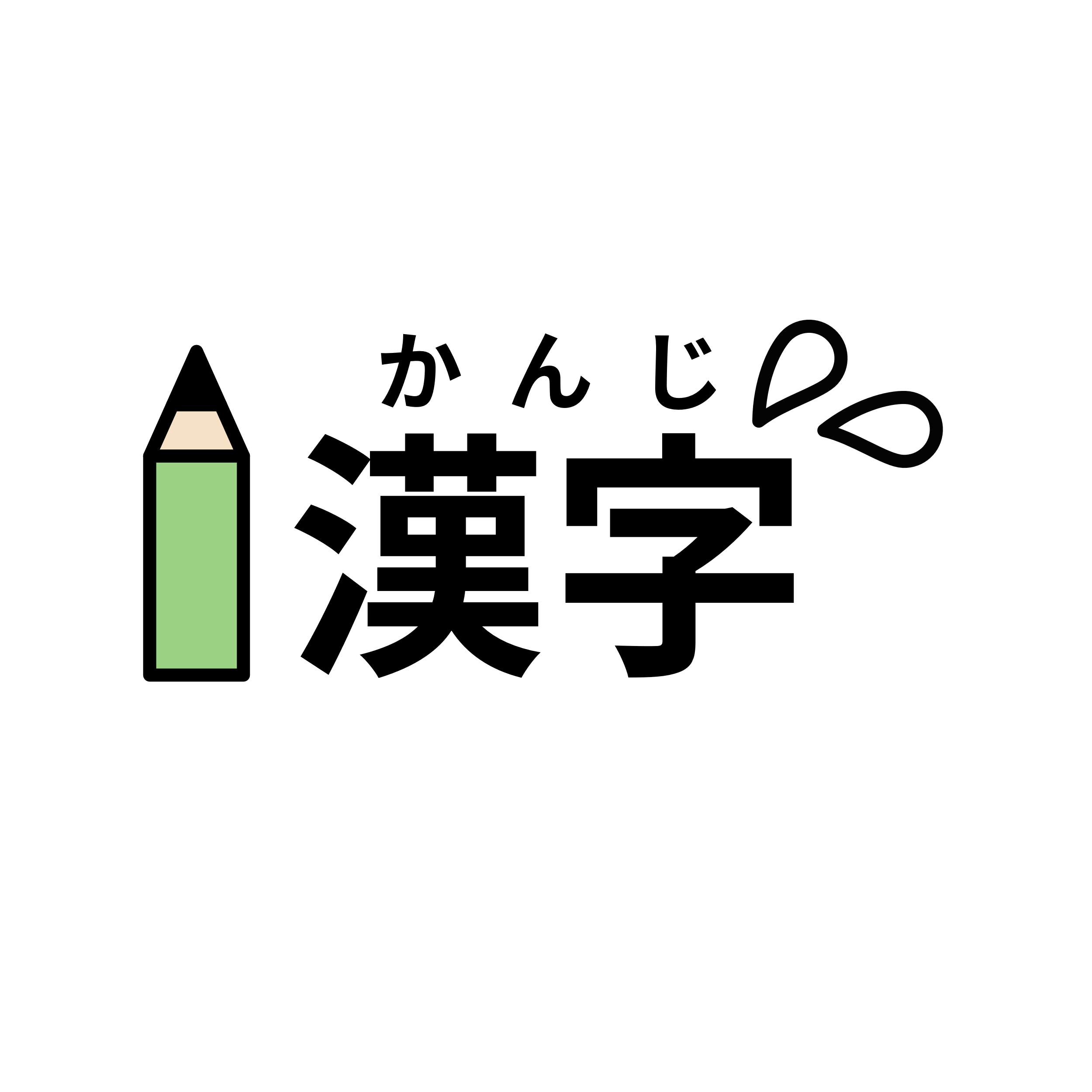 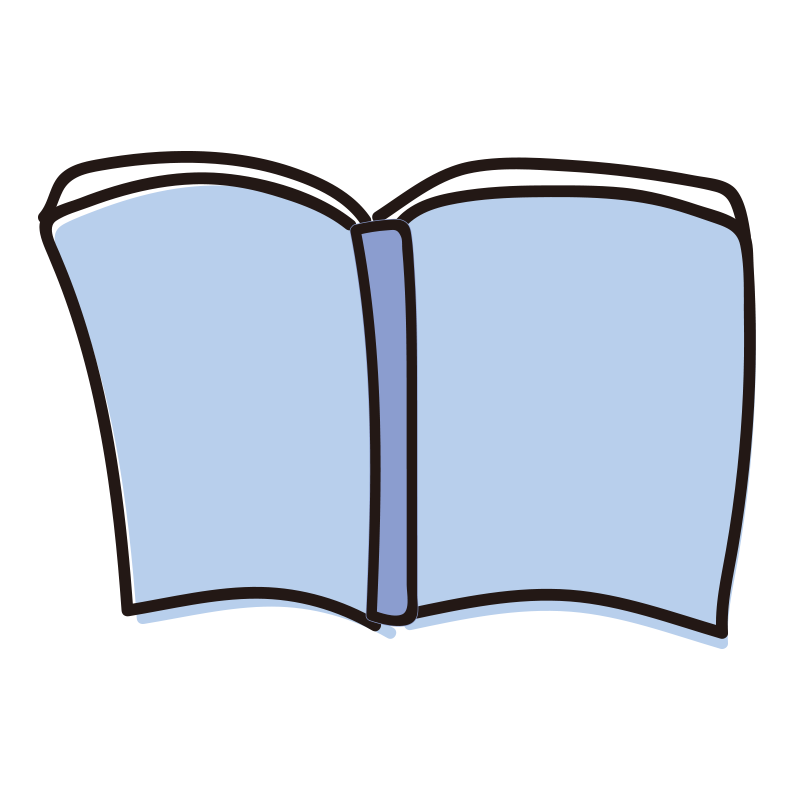 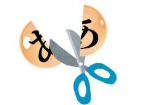 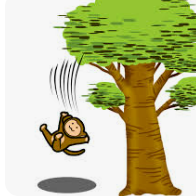 植木算・和差算
立方体
旅人算
計算問題
角度や面積
時刻
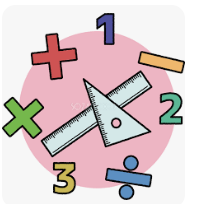 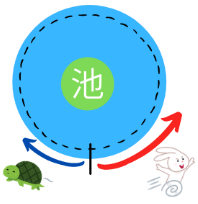 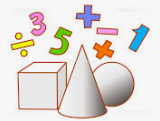 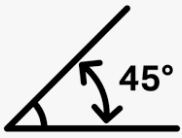 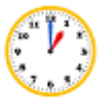 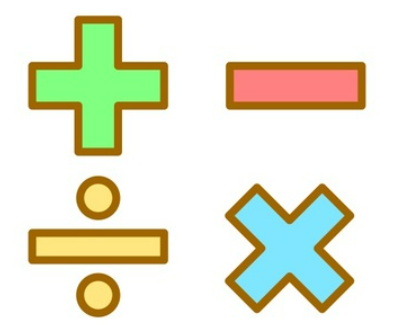 地質
人体
植物
電気
天体
水溶液
水溶液
てこと天秤
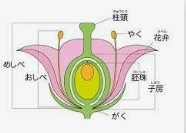 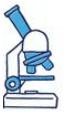 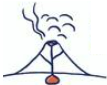 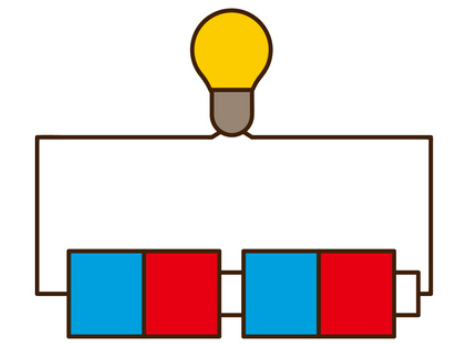 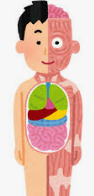 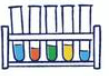 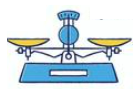 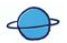 歴史
地理
公民（ほうりつ）
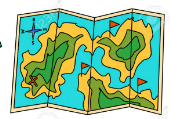 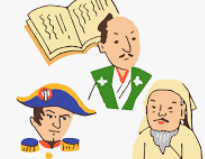 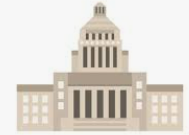 中学受験の勉強の流れ
2月
入試
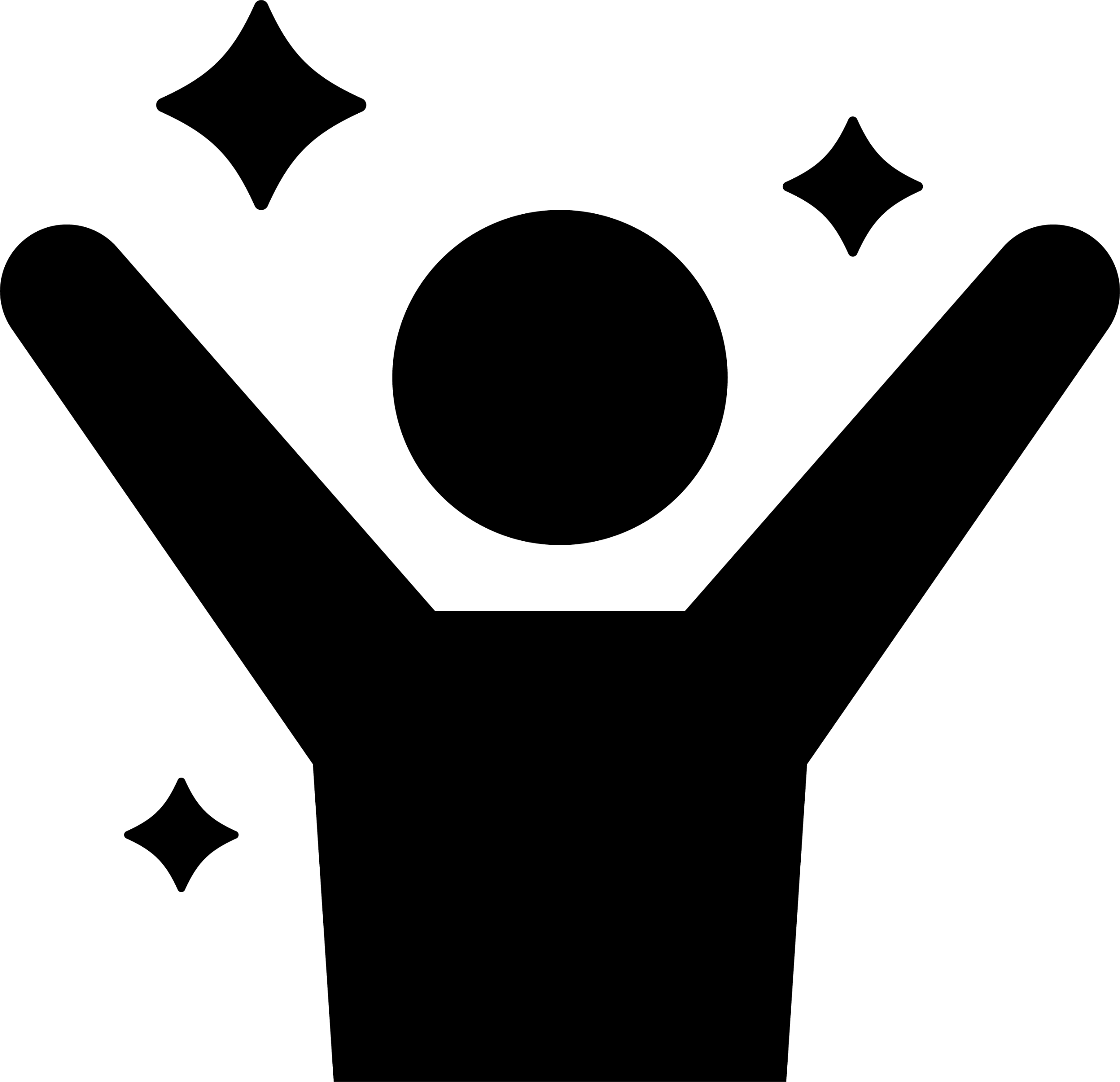 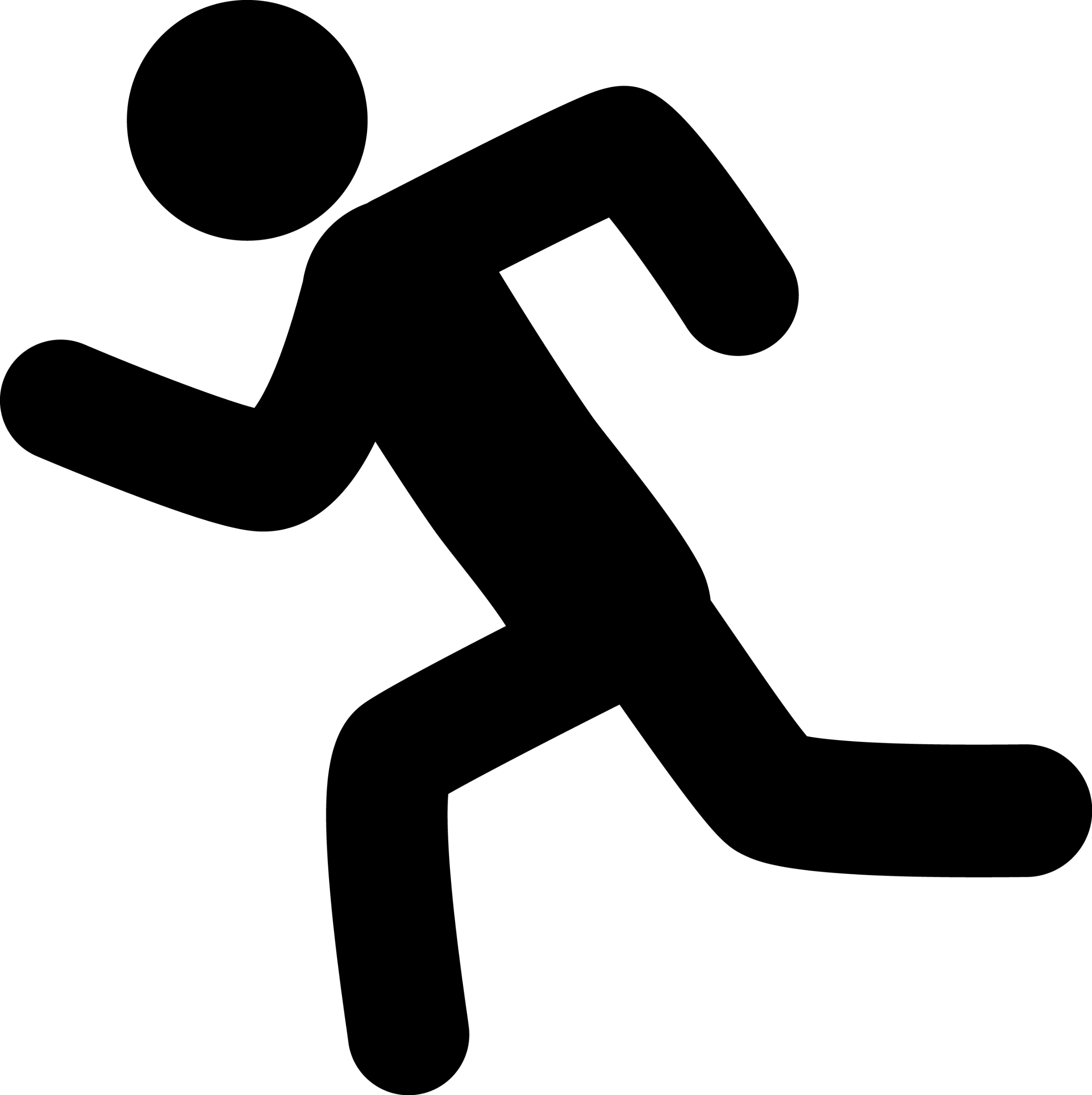 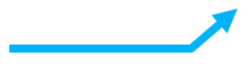 Step③
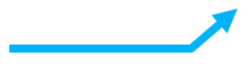 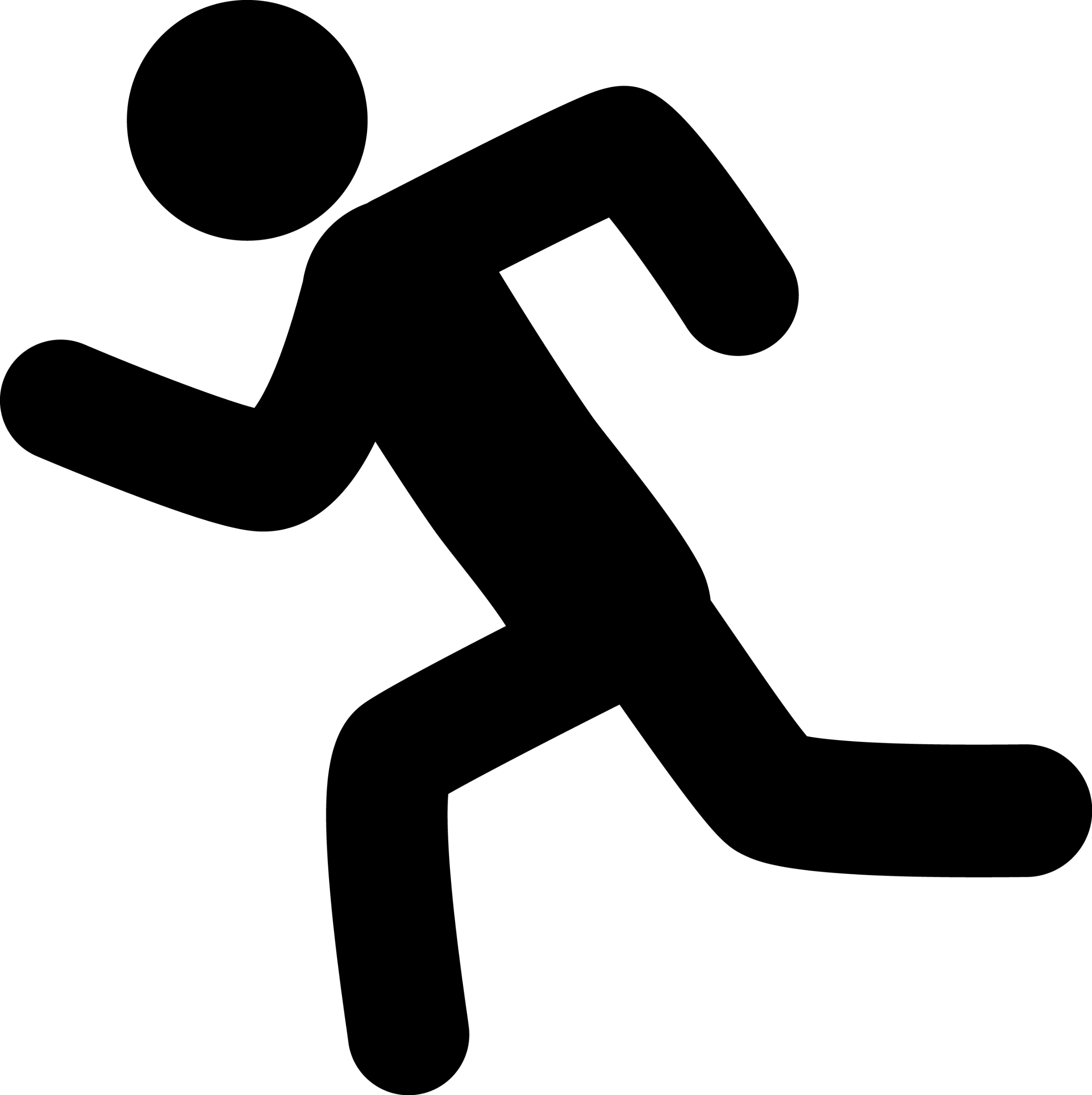 Step②
・①・②の応用（難しい問題）

　・学校別のしけん対さく問題
　　（学校によって問題がちがう）

　・模試（GnoRevに4教科）
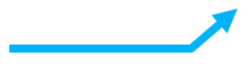 ・基礎知識

　・①の応用（難しい問題）

　・①の範囲の復習
Step①
・基礎知識
✅ ✅ ✅ ✅ ✅ ✅ ✅ ✅ ✅ ✅ ✅ ✅ ✅
✅ ✅ ✅ ✅ ✅ ✅ ✅ ✅ ✅ ✅ ✅ ✅ ✅
✅ ✅ ✅ ✅ ✅ ✅ ✅ ✅ ✅ ✅ ✅ ✅ ✅
① ② ③ ④ ⑤ ⑥ ⑦ ⑧ ⑨ ⑩ ⑪ ⑫
① ② ③ ④ ⑤ ⑥ ⑦ ⑧ ⑨ ⑩ ⑪ ⑫
① ② ③ ④ ⑤ ⑥ ⑦ ⑧ ⑨ ⑩ ⑪ ⑫
勉強の方法
間違ってた問題はお宝問題✨そこを何度もに解くと、覚えることができるよ。まずは、できなかった問題に丸つけしてみよう！！
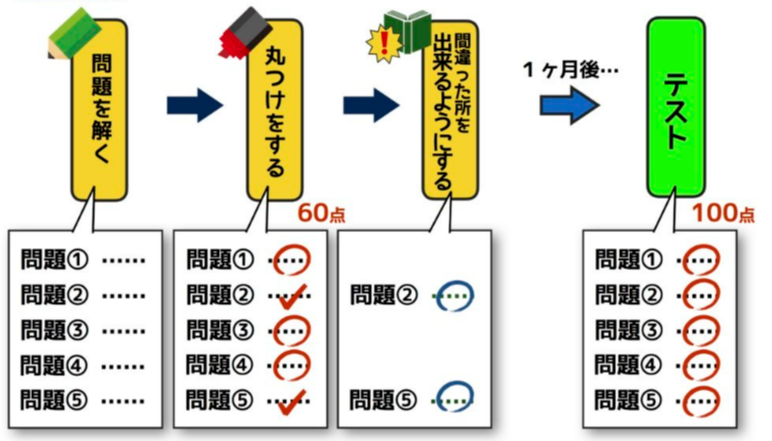 練習をする
受験のしけんはんい
どっちの中学校に行きたいかな？
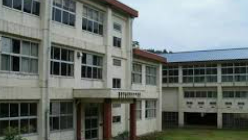 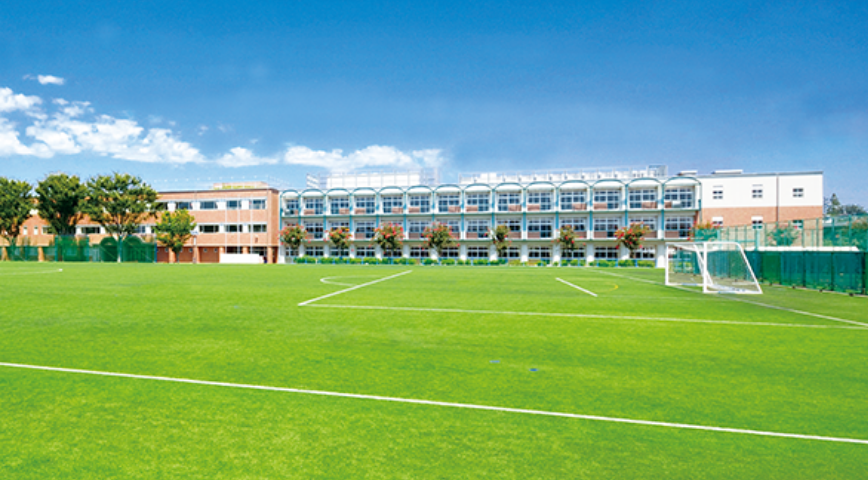 参照：明治大学明治中学校